Дослідження впливу косметичних засобів на здоров’я людини. Склад та якість косметичних продуктів.
Виконала
Учениця 11-А класу ЗОШ №30
Шевченко Анна
Косметичні засоби – це речовини, що використовуються для поліпшення зовнішнього вигляду або запаху людського тіла.
Косметичні засоби
Лікувальні
Профілактичні
Декоративні
Крем від прищів
Лак для нігтів
Тонік для очищення шкіри від забруднень
Склад косметики
«Вудочки», 
на які виробники «ловлять» покупців
Маточне молочко
Речовини, яких НЕ ПОВИННО бути 
у ваших косметичних засобах
2-AMINO-4-NITROPHENOL (освітлювач і фарби для волосся)
ACRYLAMIDE (кондиціонери для волосся і зволожувальні креми)
COALTAR (креми та лікувальні шампуні проти лупи)
DIBUTYL PHTHALATE (лаки для нігтів)
TOLUENE (косметика для нігтів)
PHENOLPHTHALEIN (шампуні).
HYDROABIETYL ALCOHOL (гелі для волосся)
2-METHYLOXIRANE (засоби для 
вибілювання шкіри і зубні пасти)
LIDOCAINE HYDROCHLORIDE 
(зволожуючі та креми після засмаги).
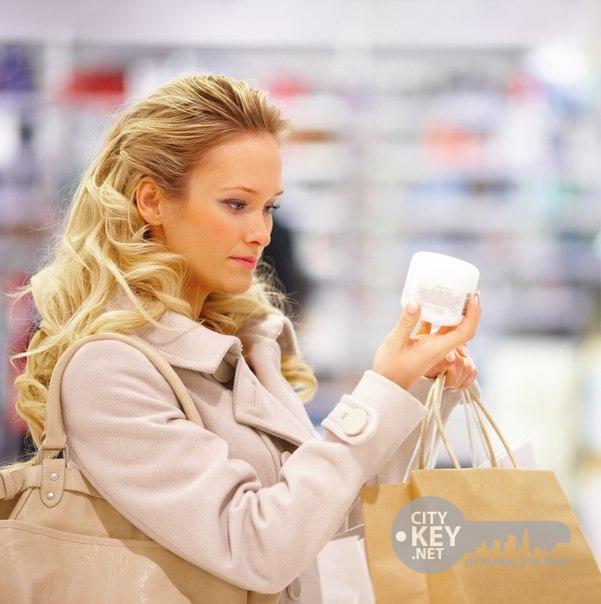 Дякую за увагу